Using Day/Night Band 
Operationally
Rim Fire 2013
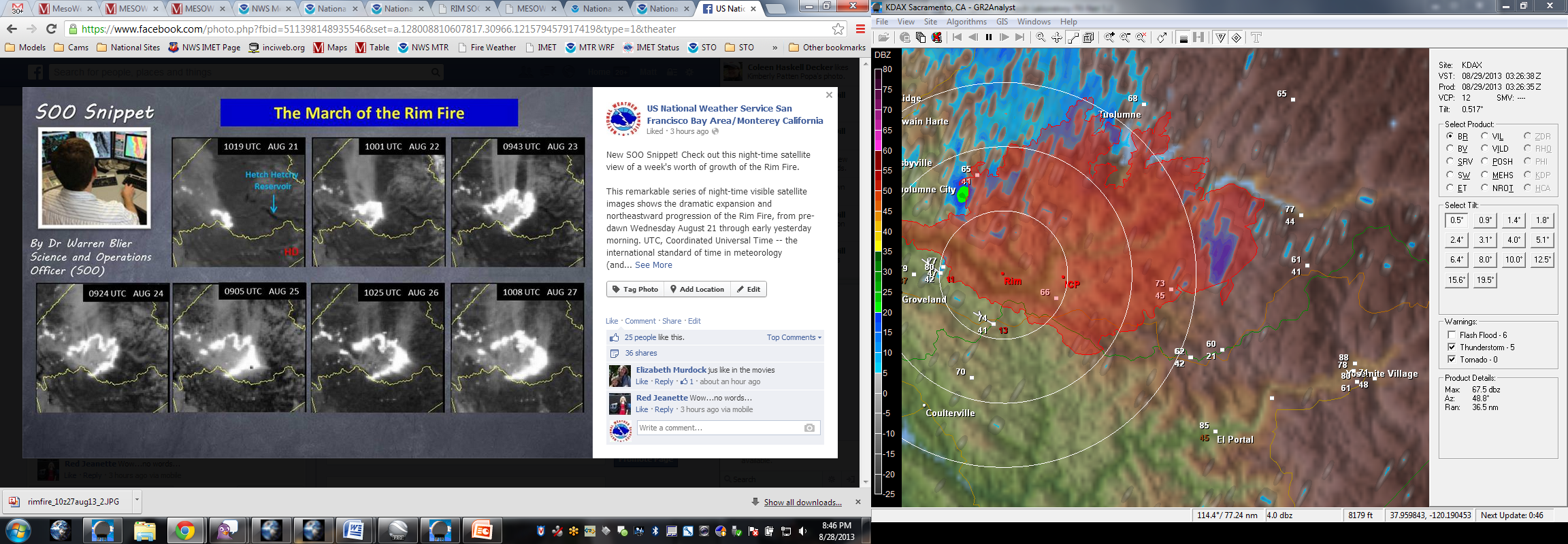 Near Yosemite, CA
Good Afternoon…
Matt Mehle – WFO Monterey

National Weather Service  - 11 years
Incident Meteorologist – 7 years
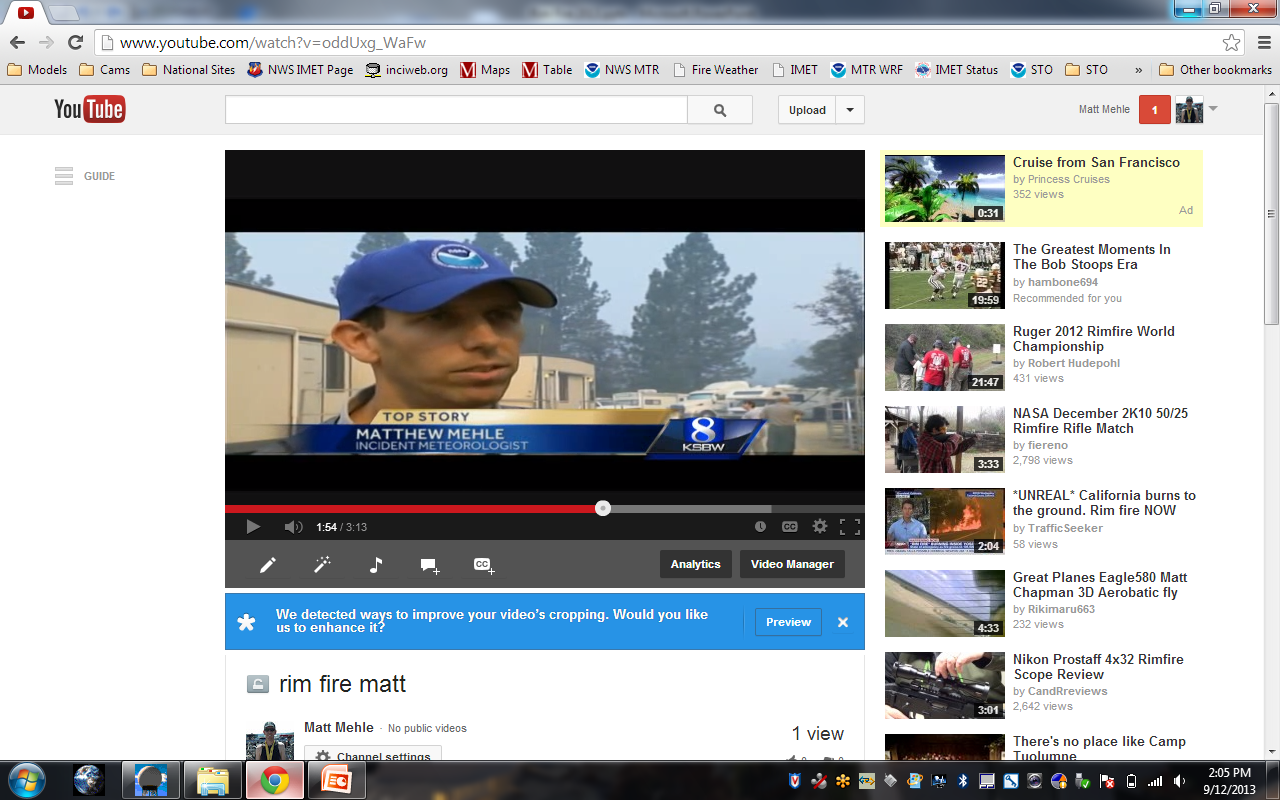 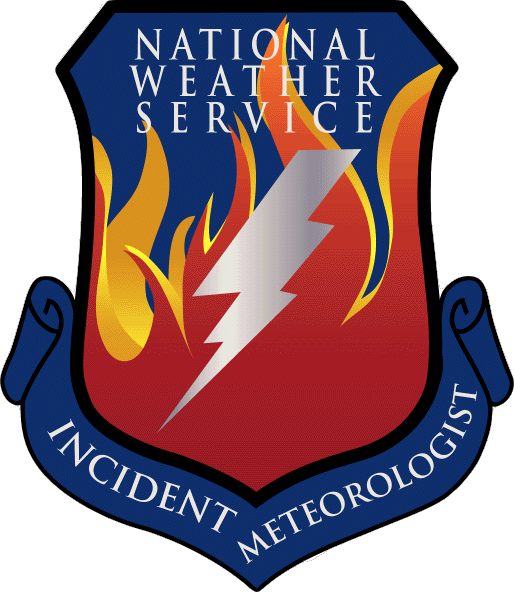 What is an IMET?
Incident Meteorologists – rapid response to an incident nearly anywhere and anytime in the United States.  Established 1916.

Respond to wildfires, oil spills, natural disasters or other “incidents” 

Safety of onsite personnel #1 priority - fire, air and rescue crews.  Takes an “area” forecast and narrows it down to specific details pertaining to the incident

~70 IMETs nationwide, ~30 trainees

On scene usually within 24 hours (~10 hrs avg)
BP Oil Spill
[Speaker Notes: Diverse crowd and some of you may not know what an IMET is….]
Rim Fire Stats
Acreage burned – over 255k burned
Largest growth was 53k in one burn period
3rd largest in California history
At its peak, over 5k personnel on the fire
Two ICPs
Human Caused
Threatened Yosemite and Hetch Hetchy
Water supply to San Fran and 2,000 year old trees
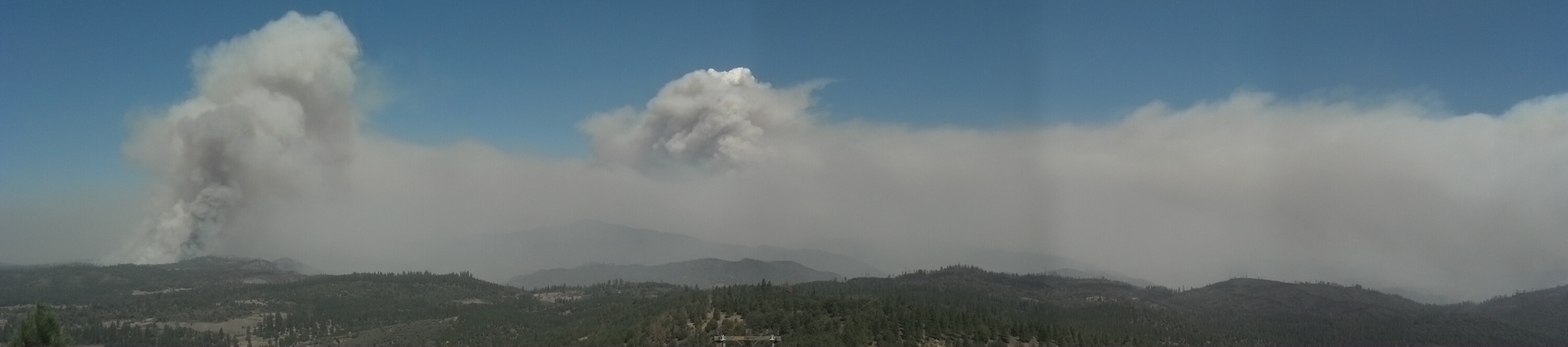 Day/Night Band –  DSS Tool
How did I use VIIRS as a DSS too?

Great visualization for public/partners/media
Easily shows growth and size
Fire Personnel
Hot spots and most active burning
Aviation operations
Smoke impacts on flight operations
Smoke impacts on remote helibase/helispot
Rim Fire – Day/Night Band
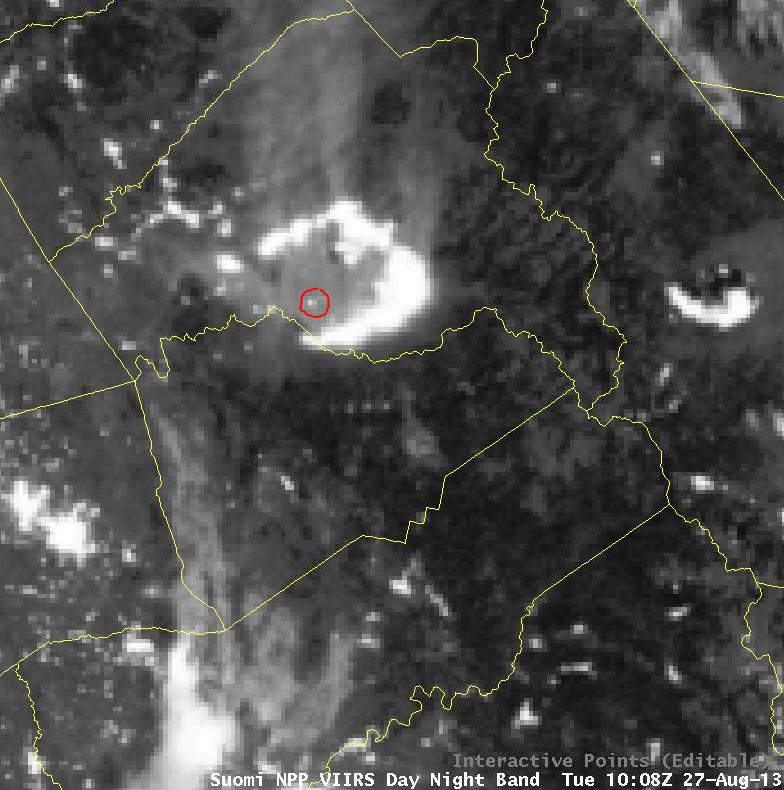 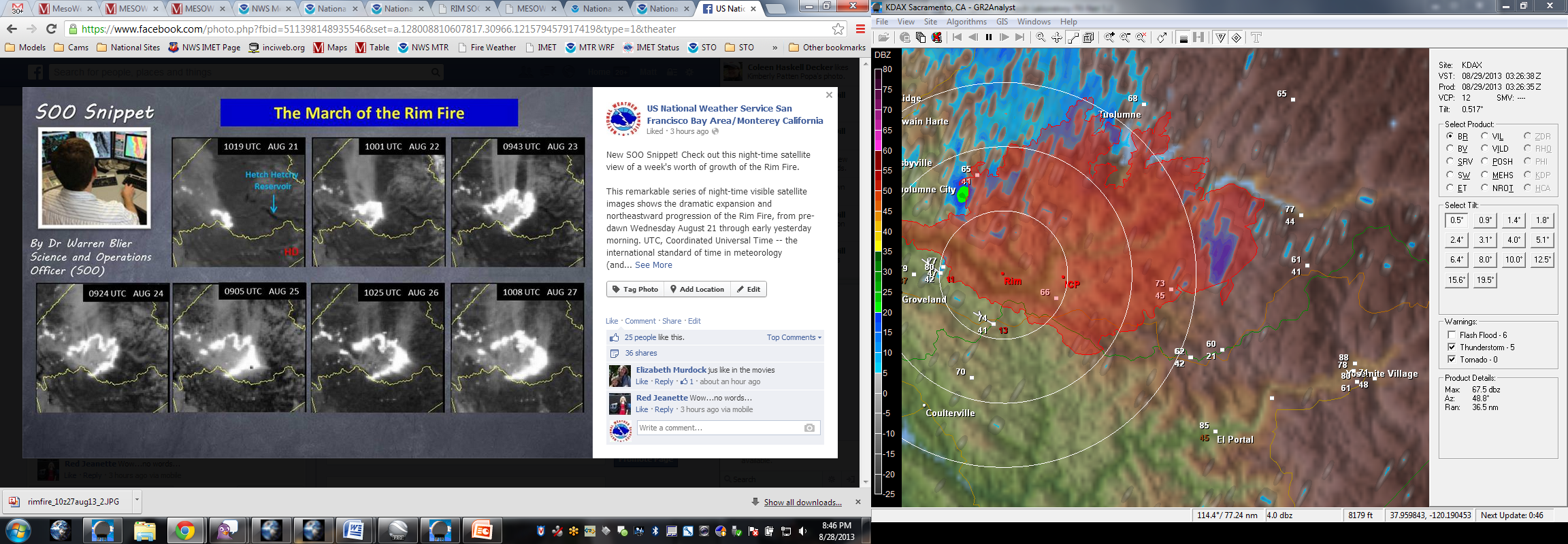 ICP
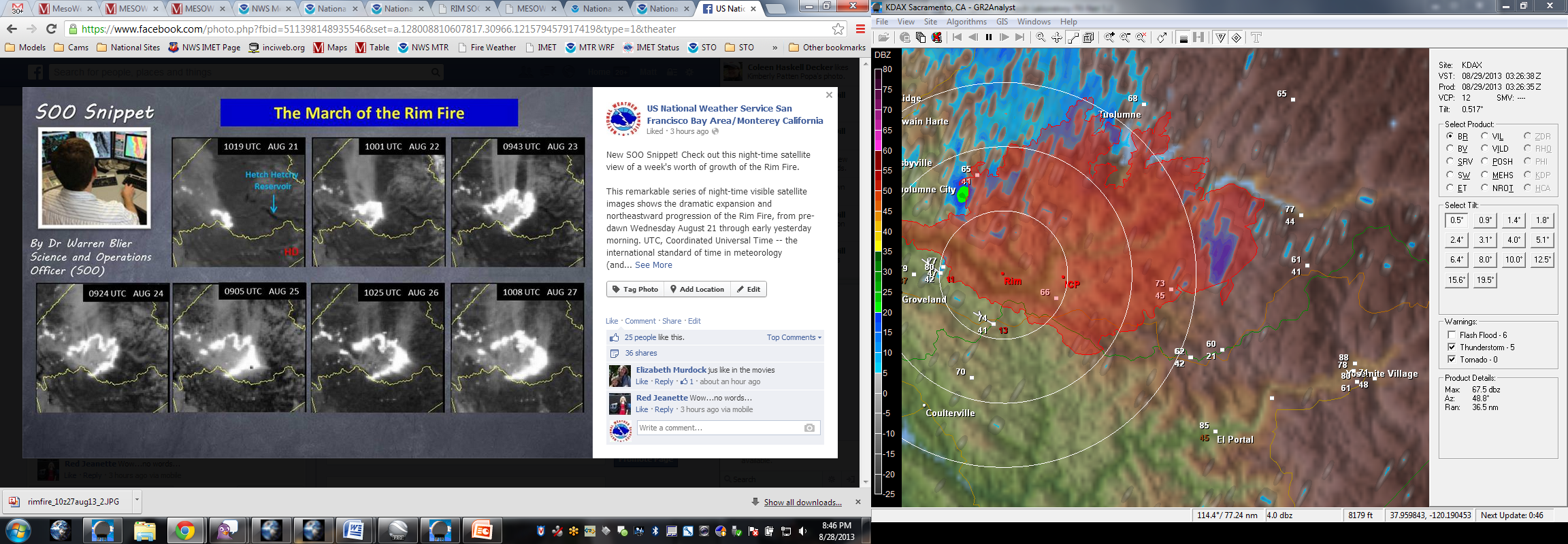 Easy visualization layman on growth
Fire Camp became so large it was visible too
Another tool to show Fire personnel hotspots
Social Media - Viral
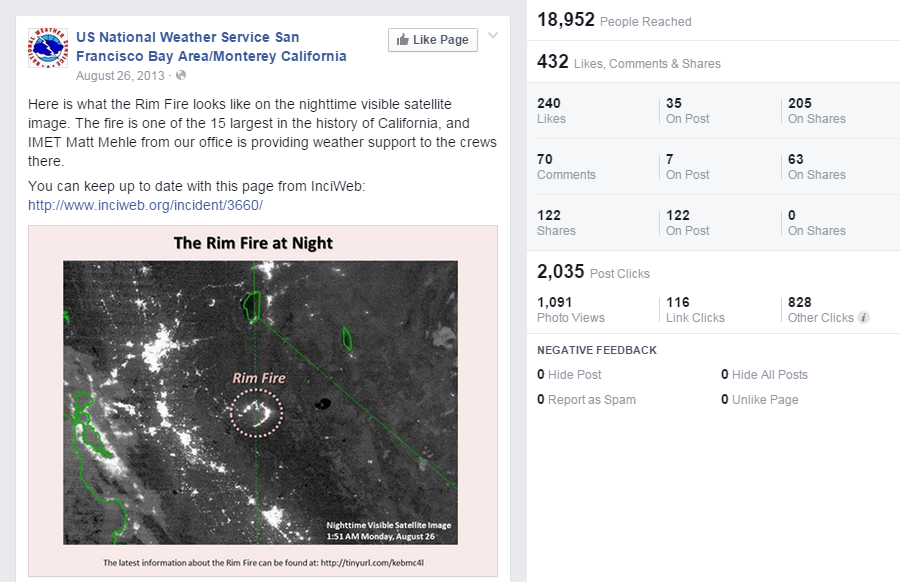 One of our most ‘viral’ post of all time
Great way to promote/introduce the day/night band
Participate in discussion about the VIIRS product
Aviation DSS
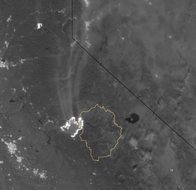 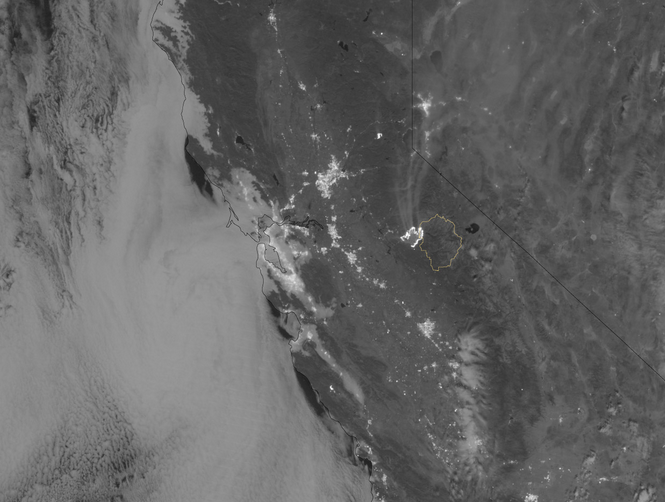 Great use of the VIIRS to track smoke.  I was able to see what areas might be impacted by smoke before the daytime visible.  Gave a ‘heads up’ to air ops.
Aviation DSS
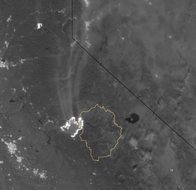 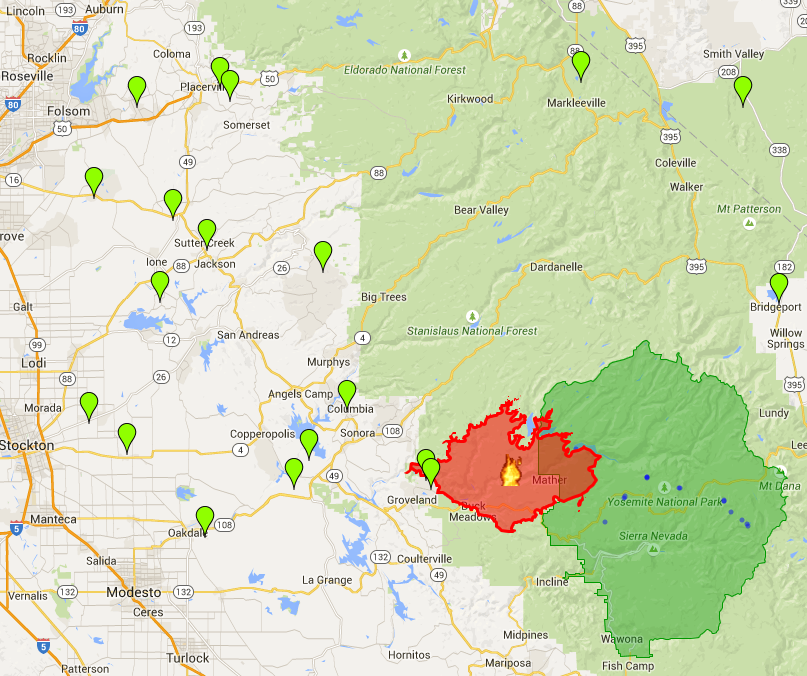 High Level Smoke
Valley Smoke
Airports *
Rim Fire
Yosemite
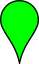 VIIRS Day/Night Band Image
*small airstrips not shown
[Speaker Notes: Every airport shown was not necessarily used by Air Operations.  A few small airstrips were used and not shown.]
Aviation DSS
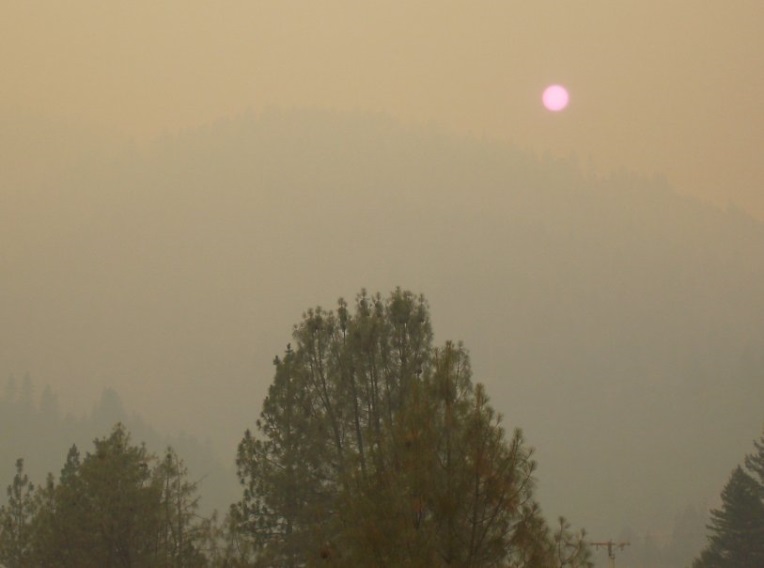 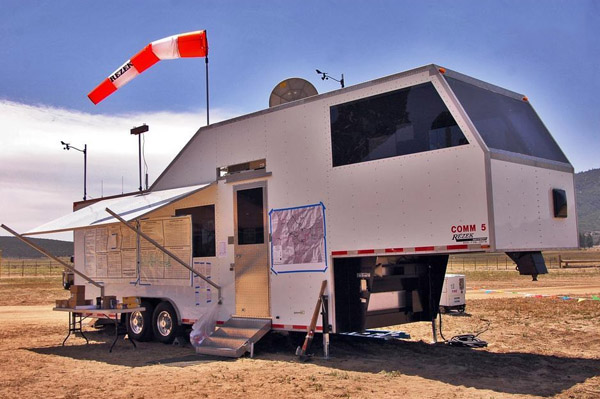 Ron Rezek
Reduced visibilities due to valley smoke
Able to inform Air Operations of potential smoke impacts before the sun has risen – huge time savings

Potential delays for areal recon (mapping)
Delays for transport of fire personnel/equip
Delays on ‘bucket work’ on active fire

Inform research group from NASA AMES 
Downwind sampling of plume
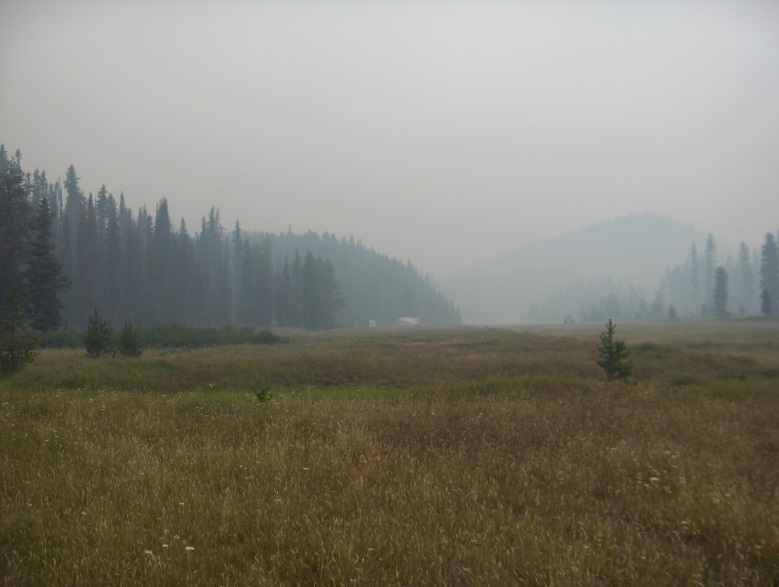 Aviation DSS
In Summary – 
VIIRS Day/Night Band invaluable for early morning Air Ops briefing
Time saver for Operations strategies and tactics
Money saver for moving air resources
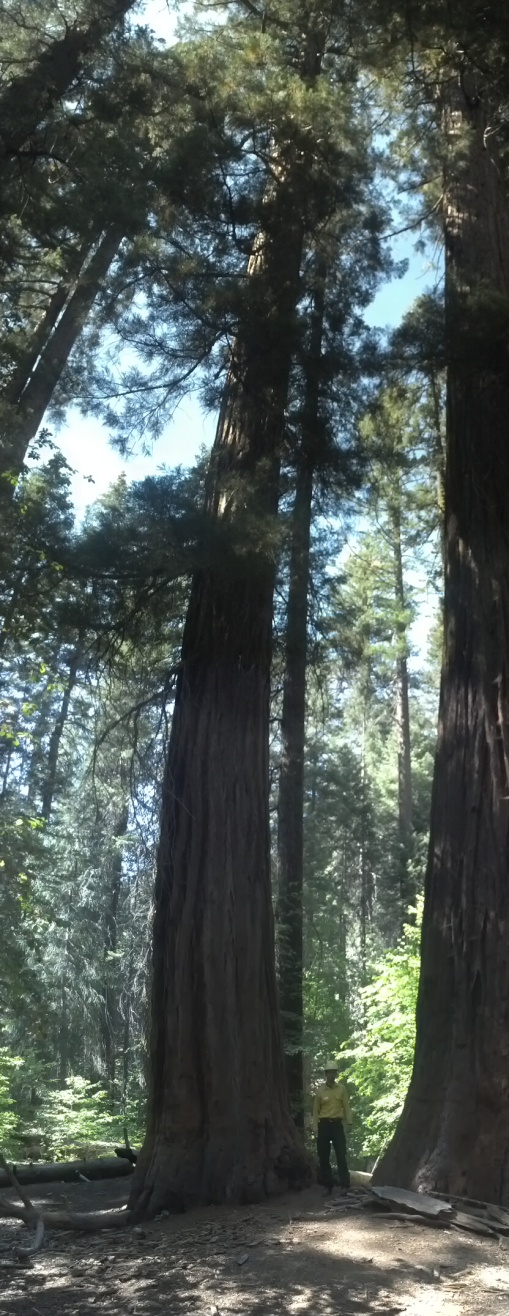 Questions?
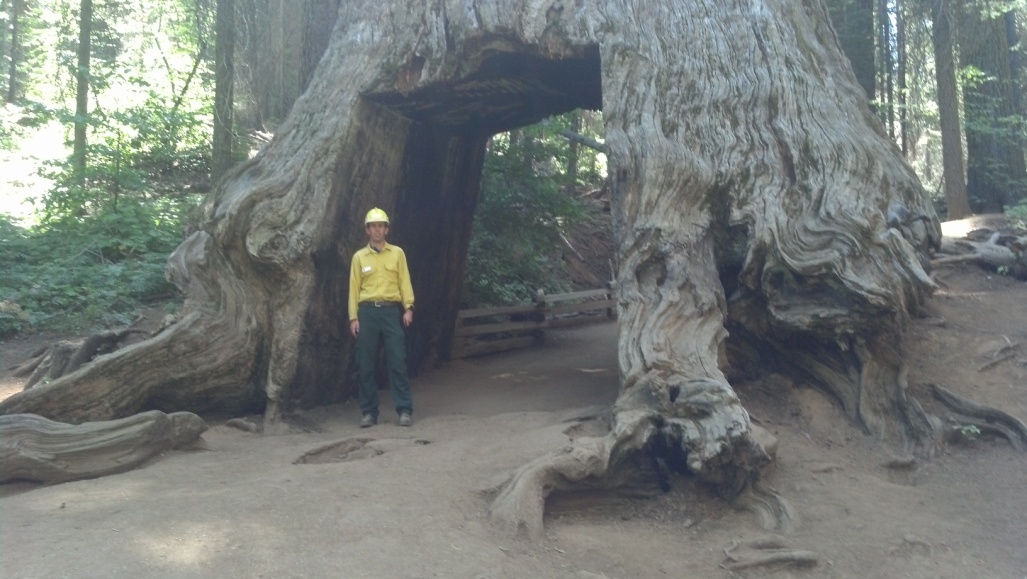 Tuolumne Grove
Merced Grove  - Giant Sequoias